A student creates a solution of barium chloride by dissolving 17.1 g of BaCl2 in 250 mL of water.  What are the concentrations of barium and chloride ions in the solution?
NOTE: Slides contain audio explanation.  Click on the speaker icon to play audio on each slide.
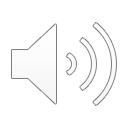 1. List known and unknown values
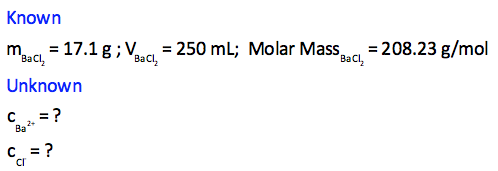 Note: Use the periodic table to determine the molar mass of BaCl2
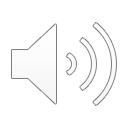 2. Convert Units to L
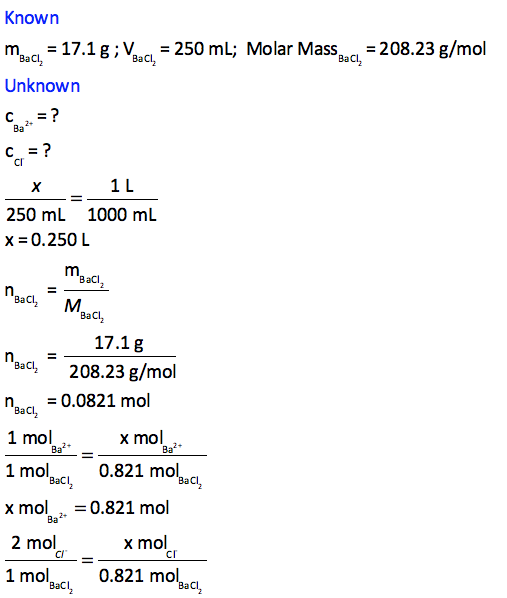 Therefore, the volume of barium chloride solution is 0.250 L
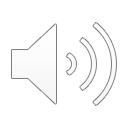 3. Solve for the amount, in moles, of BaCl2 in 17.1 g.
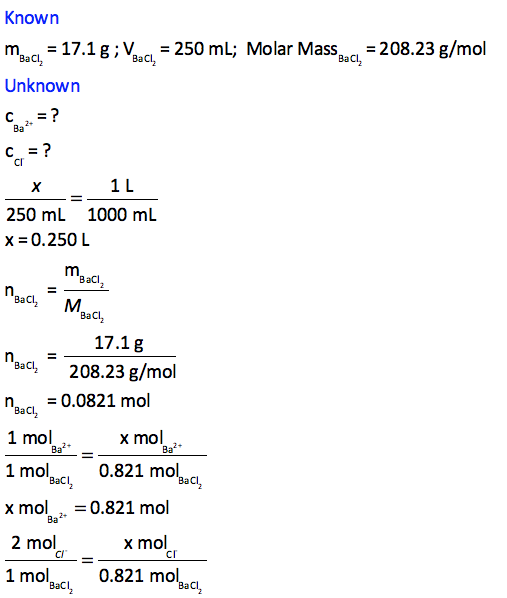 Therefore, in 17.1 g of barium chloride there are 0.821 moles.
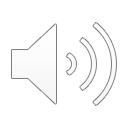 4. Write the dissociation equation.
BaCl2 (s) --> Ba2+ (aq) + 2Cl- (aq)
Therefore, 1 mol of barium chloride dissociates into 1 mol of Ba2+ ions and 2 moles of Cl- ions.
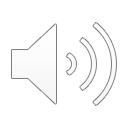 5. Use the mole ratio from the dissociation equation to determine the amount of Ba2+ ions and Cl-  ions in solution.
BaCl2 (s) --> Ba2+ (aq) + 2Cl- (aq)
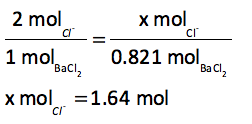 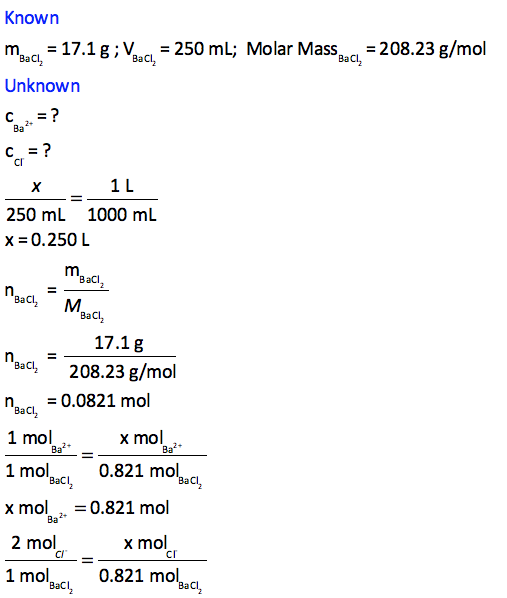 Therefore, 0.821 mole of Ba2+ ions are in solution and 1.64 moles of Cl- ions are in solution.
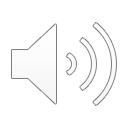 5. Use the volume of solution to determine the concentration of ions in solution.
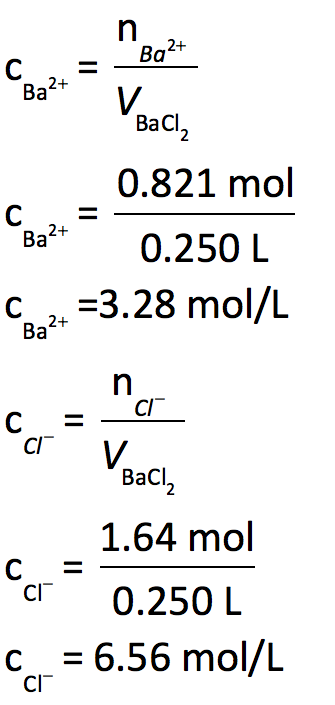 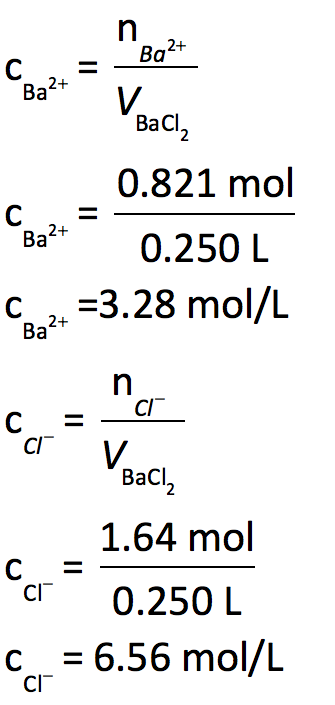 Therefore, 17.1 g of barium chloride in 250 mL of water dissociates to produce ion concentrations of 3.28 mol/L of Ba2+ and 6.56 mol/L of Cl-.
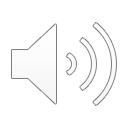